9. Hafta
EASA Part 66 için Module 9: Human FactorsLisans Sınıfı:  B1 ve B2 Genel Olarak İletişim
Prof. Dr. Hüner Şencan
İstanbul Ticaret Üniversitesi
Part 66
Avrupa Birliği’nde bütün ticari havayolları, Uçak Bakım Personelini EASA’nın Part 66’ya göre sertifikalandırmak zorundadır. Üç tür sertifika vardır. 

Kategori A
Kategori B
Kategori C

İnsan faktörleri için sadece A ve B kategorileri vardır. 

Kategori A -- Küçük ve önemsiz bakım görevlerini kapsar
Kategori B1 – Basit düzey görevler
Kategori B2 -- Orta düzey zorluktaki görevler
Kategori B3 -- Ayrıntılı ve ileri düzey  görevleri kapsar
30.01.2018
Prof. Dr. Hüner Şencan
2
İçindekiler
İletişimin önemi
İletişim biçimleri
İletişim süreci
İletişim şekilleri
Etkileşim süreci analizi
Kişiliğin ana-baba yönü, Kişiliğin yetişkin yönü, Kişiliğin çocuk yönü
Etkileşimlerin uyumu
Benlik durumları
Freud’çu yaklaşım
Kişiliğin üç yönü
Sözel, yazılı ve sözel olmayan haberleşme
30.01.2018
Prof. Dr. Hüner Şencan
3
Haberleşmenin önemi
Haberleşme bütün sanayi kuruluşları açısından önemlidir, fakat havacılık sektöründe hayati bir niteliğe sahiptir. Haberleşmenin kesildiği, yanlış anlamaların ortaya çıktığı durumlarda kazaların, yaralanmaların ortaya çıkması kaçınılmazdır. 
Haberleşme bir şeyin bir yerden başka bir yere aktarılmasıdır. Bu «şey»  mesaj, işaret, anlam, resim, bilgi veya veri olabilir. Haberleşmenin gerçekleşebilmesi için tarafların aynı şeyi anlamaları ve belli bir davranış değişikliğinin olması gerekir.
30.01.2018
Prof. Dr. Hüner Şencan
4
Takımların içinde ve takımlar arasında
Havacılık personeli genelde takımlar halinde çalışırlar. Herkes bir takımın üyesidir. Takım üyeleri yaptıkları işle ilgili olarak kullandıkları prosedürler, kılavuz kitapları, talimatlar, gelen haberler konusunda birbirlerini bilgilendirirler. Ayrıca vardiyalı çalışmalarda bir vardiyada başlayan bir iş sonraki vardiyaya iyice anlatılarak aktarılır ve işin kesintisiz devam etmesi sağlanır. Bu yüzden havacılık personeli iletişim sürecini iyi anlaması gerekir ve hangi koşullarda iletişimin yanlış sonuçlar vereceğini iyi bilmelidir.
30.01.2018
Prof. Dr. Hüner Şencan
5
İletişim biçimleri
Günlük iş hayatında bilinçli veya bilinçsiz olarak sürekli iletişim ilişkisi içinde oluruz. Bu iletişimler aşağıdaki şekillerde gerçekleşir:
Bilgi alış verişi şeklinde
Fikir verme şeklinde
Duygularımızı açıklama şeklinde
Tavır takınmak suretiyle
İnançlarımızı açıklamak suretiyle
30.01.2018
Prof. Dr. Hüner Şencan
6
İletişim süreci
İletişim bir süreçtir ve bu süreçte dört temel öğe vardır: Gönderici, kanal, alıcı ve geri besleme
Gönderici mesajı başlatandır ve karşılığında karşı taraftan bir eylem beklentisi içindedir.
Alıcı mesajın muhatabıdır ve eylemde bulunması gereken kişidir.
Mesaj; söz, yazı, resim, grafik, hareket veya buna benzer düşünce veya fikir içeren herhangi bir iletidir.
Geri besleme; mesaj anlaşılmadığında veya anlaşıldığı durumlarda dahi teyit almak için mukabil soru sorma veya bilgi isteme olayıdır.
30.01.2018
Prof. Dr. Hüner Şencan
7
İletişim şekilleri
Sözel veya konuşma suretiyle gerçekleştirilebilir
Yazılı olarak, metinlerle, belgelerle, dokümantasyon aracılığıyla gerçekleştirilebilir
Sözel olmayan bir şekilde gerçekleştirilebilir
Grafikler aracılığıyla (resimler, fotoğraflar, el çizimleri, göstergeler, yön levhaları vb.)
Sembolik olarak (baş parmağıyla işaret yapma, el sallama, başıyla onaylama)
Beden diliyle (yüz ifadeleriyle, sırtına dokunma, oturuş veya yürüyüş biçimiyle)
30.01.2018
Prof. Dr. Hüner Şencan
8
Etkileşim Analizi
İnsanlar etkileşim süreci içinde benlik durumlarıyla etkileşim içinde bulunurlar. Etkileşim analizi Eric Berne tarafından 1960’lı yıllarda önerilmiştir. Berne kişiliğin ana-baba yönü, yetişkin yönü ve çocuk yönü olduğundan söz etmiş ve kişilerin bu kişilik yönlerinin etkisi altında kalarak iletişim kurduklarını söylemiştir.
30.01.2018
Prof. Dr. Hüner Şencan
9
Kişiliğin ana-baba yönü
Etkileşim sürecinde ana-baba rolünü iki şekilde oynayabiliriz:
Koruyan ana-baba: Bakıp gözeten, kollayan bir roldür ve bunu daha çok anne oynar. Fakat kimi zaman babanın da bu rolü oynaması mümkündür. Çocuğunu emniyete almak ister, ona sevgi verir, başı derde girdiğinde yardımcı olur, onu sakinleştirir.
Kontrol eden eleştiren ana baba rolü: Bu rolde ana-baba çocuğunun kendisi gibi olmasını ister. Kendi inanç ve değerlerini çocuğuna aktarır, toplum içinde başarılı bir birey olarak yaşaması için çaba harcar. Bazen olumsuz amaçlar için de çocuğunu kullanabilir. Onu azarlar, paylar ve zora koşabilir.
30.01.2018
Prof. Dr. Hüner Şencan
10
Kişiliğin yetişkin yönü
Yetişkin «yetişmiş» ve olgun bir kişilik ve kimliğe erişmiş olan kişidir. Makul davranışlara sahiptir, kararlıdır, ne istediğini, ne yaptığını bilir, makul ölçülerde risk üstlenir. 
Yetişkin birey kendisinden ve hayatından memnundur.
İdeal bir benlik durumuna sahiptir
Öğrenmiştir, öğrenmeye devam eder ve edindiği bilgilere göre yaşamına yön verir.
30.01.2018
Prof. Dr. Hüner Şencan
11
Kişiliğin çocuk yönü
Hayatımızda çocuk rolünü üç farklı şekilde oynayabiliriz.
Doğal çocuk büyük ölçüde benliğinin farkında değildir ve çoğunlukla konuşma dışı gürültülerle tanınır. Örneğin yehoo, vayy, hoop gibi sesler çıkarır. Oyun oynamayı sever, açık bir kişidir ve dış etkilerin etkisi altında kalır.
Kurnaz çocuk. Bu kişi küçük bir profesördür. Meraklıdır, etrafını ve çevresini araştırır. Her zaman yeni bir şeyleri deneyen, araştıran bir kişidir. Annesi onu kontrol etmekte zorluk çeker. Doğal çocuk gibi o da özgür bir çocuktur. Kendisini frenlemez.
Uyumlu çocuk.  Etrafındaki çevreye uyum gösteren ve adapte olan çocuktur. Ya kendisini değiştirir veya hissettiği güçlere karşı isyan ederek onları değiştirmek suretiyle uyum sağlamaya çalışan kişidir.
30.01.2018
Prof. Dr. Hüner Şencan
12
İletişimler veya Etkileşimler
İki kişi birbiriyle iletişim içine girdiği zaman «etkileşim» olur. Etkileşimlerin çoğu beklentilerle uyumlu olmadığı için başarısız olur.
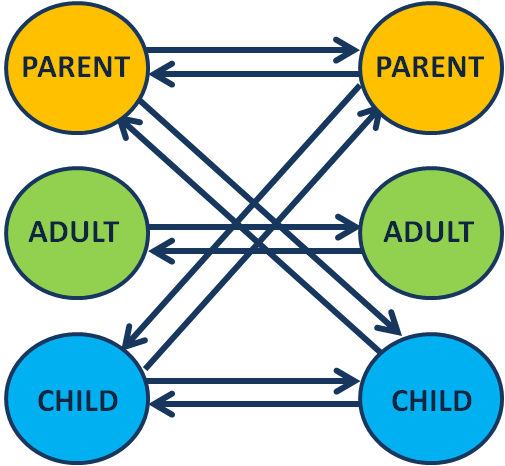 30.01.2018
Prof. Dr. Hüner Şencan
13
Etkileşimlerin uyumu
Ana baba çocuklarıyla ana-baba kimliğiyle konuşur ve etkileşim içine girer. Birbirleriyle konuşurken ise yetişkin kimlikleriyle konuşurlar. Ana baba çocuklarından çocuk kimliğiyle tepki göstermelerini beklerler. 
Gözeten ebeveyn doğal çocuğa konuşur, kontrol eden ebeveyn uyumcul çocuğa konuşur. Bu tür iletişimlerde zıt bir etkileşim söz konusudur.  Gözeten ebeveyne çocuk benliğiyle cevap verildiği zaman bir anlaşmazlık ortaya çıkar. Bütünleyici etkileşim birbirinden beklentilerin aynı düzeyde gerçekleştiği etkileşimdir. Problemler genellikle çapraz etkileşimlerde ortaya çıkar. Çünkü karşı taraftaki kişi farklı bir düzeydedir. 
İdeal etkileşim biçimi yetişkin-yetişkin iletişimi ile ebeveyn-ebeveyn iletişimidir.
30.01.2018
Prof. Dr. Hüner Şencan
14
Benlik Durumları
İyi veya kötü benlik durumu (ebeveyn-yetişkin-çocuk) diye bir şey yoktur. 
Sağlıklı bir kişilik her üç rolü de zaman zaman oynayabilir. 
Önemli olan zor durumlarda uygun benlik durumunu seçmek ve o rol ile ilişkiye girmektir ve çoğunlukla bu benlik durumu yetişkin benlik durumudur. 
Fakat zor durumlarda genellikle yetişkin benlik durumlarıyla değil diğer benlik durumlarıyla ilişki kurar ve etkileşim içine gireriz ve bu yaklaşım bizi zor durumda bırakır.
Kural olarak iletişim insanlar benzer benlik durumlarıyla etkileşime girdikleri sürece devam eder, aksi halde kesilir.
Etkileşim kesildiği zaman iletişim için yeni bir zemin, yeni bir yaklaşım biçimi bulmak zorunda kalırız.
30.01.2018
Prof. Dr. Hüner Şencan
15
Freud’çu yaklaşım-1
Sigmund Freud kişilik ve iletişimi açıklamak için oldukça etkili olan birkaç öğe üzerinde durmuştur. Freud insanın sahip olduğu bilinç düzeyini dikkate alarak bilinci üç katmanlı olarak açıklamıştır.
Birinci düzey bilinçli zihindir. Dikkat yoğunlaşması içinde olduğumuz andır. Mevcut düşünce süreçlerimizi, nesnelere yönelttiğimiz dikkati, burada ve şimdi olma sürecini yansıtır.
İkinci düzey, bilinç öncesi zihindir. Bir takım olayların farkında olduğumuz fakat çok fazla dikkat etmediğimiz durumları yansıtır. İçlerinden sadece önem verdiklerimizi dikkat alanımızın içine alır ve bilinç düzeyine getiririz. Bu görüş ve düşünceler bastırılmamıştır.  Kolaylıkla hatırlanır ve bilinç düzeyine getirilir.  Gizli olmayan, açıklıkla ve rahatlıkla dile getirilebilen hatıralardır. 
Üçüncü düzey, bilinç altı zihindir. Çaba sarf etmeden, birden aklımıza gelen düşüncelerdir. Bunlar farkına varmadan hareket ve davranışlarımızı etkiler. Farkında olmadan parmaklarımızla başımızı taramamız örnek gösterilebilir. Yine farkında olmadan veya bilinçsizce bir kişi hakkındaki olumsuz görüşlerimizin ağzımızdan çıkan bir kelime veya cümle ile açığa çıkması gibi. Bilinç altının veya şuur altının dışa yansımasıdır. Gizli, örtülü düşüncemiz açığa çıkıverir.
30.01.2018
Prof. Dr. Hüner Şencan
16
Freud’çu yaklaşım-2
Freud’un temel bulgusu davranışların çoğunun bilinç altı düşünme süreçlerinin ürünü olduğudur. Eğer bu görüş doğruysa iletişim süreci içinde çoğu kez bilinç altında sakladığımız görüş ve düşüncelerimizi saklayamaz veya onların açığa çıkmasına engel olamayız. 
Ne kadar kaçınmak, onları saklamak veya tersi bir şekilde davranmak istesek de bilinç altında bastırılan bu görüşler bir şekilde kendisini açığa vurur ve sonuçta karşılıklı iletişimin üzerinde olumsuz etki yaratır.
30.01.2018
Prof. Dr. Hüner Şencan
17
Kişiliğin üç yönü
İd (alt benlik): Nefis, arzular veya ilkel istekler, hazcılık, hoşnutluk.

Ego (benlik):  Bilinç veya şuur, akıl, irade, gerçeklik

Süper ego (üst benlik): Akıl, ahlak, değerler, töreler, normlar veya kurallar)
30.01.2018
Prof. Dr. Hüner Şencan
18
Kişiliğin üç yönü
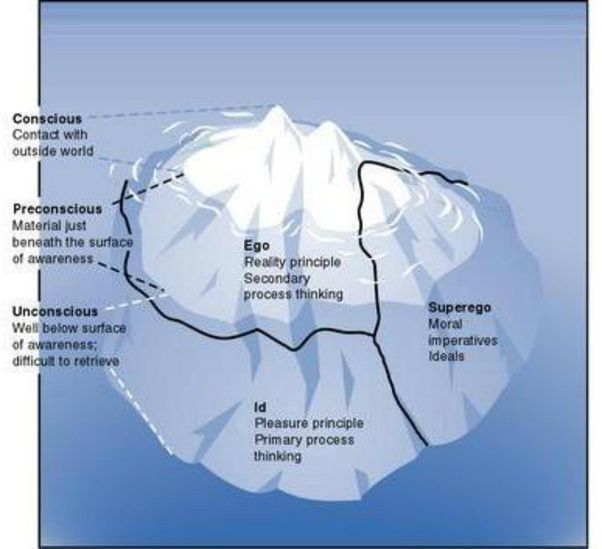 30.01.2018
Prof. Dr. Hüner Şencan
19
Kişiliğin üç yönü
Freud insan kişiliğinin üç yönünü id, ego ve süper ego terimleriyle tanımlamıştır. İd bilinçaltında gizli tuttuğumuz, sakladığımız düşünce ve emellerimizdir. Ego ve Süper ego ise kısman bilinç düzeyinde ve kısmen bilinç altındadır. Ego gerçekliktir veya gerçekler. Süperego ise ahlaki değerler konusundaki düşüncelerimiz. Doğru ve yanlış şeklindeki tüm düşüncelerimiz süper egoyu yansıtır.
30.01.2018
Prof. Dr. Hüner Şencan
20
Kişiliğin üç yönü
İd: İlkel güdülerdir ve haz alma prensibine göre çalışır. Acıdan kaçınmayı, hoşnut ve mutlu olmayı, zevk ve haz almayı amaçlar.
Ego: Gerçeklerin farkındadır, doğru ve makul olanı yapmaya çalışır. Hangi davranışın ne gibi sonuçlara yol açacağını düşünür ve doğru kararları vermeye çalışır. Toplumsal kuralları dikkate alır, toplumun içine karışır ve toplumun normal bir bireyi olarak hareket eder. Ego bir taraftan id’in isteklerini kontrol altında tutarken diğer taraftan süper egonun aşırı  ve abartılı düşüncelerini dengeler 
Süper ego: Değerlerimiz, ahlaki yargılarımız, yüksek niteliklerimiz süper ego tarafından yönetilir. Bunları çocukluğumuzda anne ve babamızdan, büyüklerimizden ve öğretmenlerimizden öğreniriz. Süper ego model şahısları örnek alır ve onlar gibi olmaya çalışır. Egoyu mükemmel yapmanın peşindedir. Süper ego id’in isteklerini bastırır ve onları dengeler.
30.01.2018
Prof. Dr. Hüner Şencan
21
Sözel, yazılı ve sözel olmayan haberleşme
Genelde sözlü ve yazılı haberleşme belli bir amacı gerçekleştirmeye yöneliktir. Herhangi bir konuşmada veya yazılı iletişimde gönderici şunlardan emin olmak ister:
Mesajın karşı taraftaki kişi tarafından doğru anlaşılmış olduğundan (meblağ, rakam, içerik, anlam, yorum, nitelik, tür, model, teslim zamanı, ölçü, birim, ekipler)
Geri besleme alarak mesajın teyit edilmesinden veya onaylanmasından.
30.01.2018
Prof. Dr. Hüner Şencan
22
İletişim algılaması
Gerek sözlü mesajlarda gerekse yazılı mesajlarda kişilerin algıları, kelimelere veya sözcüklere yükledikleri anlamlar aynı olmayabilir. Bu nedenle çift yönlü iletişim ilişkisi içine girerek anlaşılmanın tam gerçekleştiğinden emin olmak gerekir. Mesajın içeriği açık, net, alıcının beklentilerine uygun olmalıdır. Belirsizlik varsa alıcı, açıklama istemelidir. 
Sözel olmayan iletişim sözel iletişimle birlikte gerçekleşir. Tebessüm etme, göz kırpma, kaşlarını çatma gibi mimikler iletişime duygu kadar. Bazen kişiler sözel iletişimden çok sözel olmayan bu tür mimiklere daha fazla önem verirler. İnsanlar gürültülü ortamlarda, uzak mesafelerde sözel olmayan iletişim yöntemleriyle haberleşirler. Kişilerin makam odaları, statüleri de sözel olmayan iletişim araçlarıdır. Aynı şekilde beden dili, oturuş biçimi, yürüyüş biçimi kişilerin kendilerine farklı şekillerde yaklaşmalarına ve farklı bir iletişim ilişkisi içine girmelerine neden olur.
30.01.2018
Prof. Dr. Hüner Şencan
23
Sözel olmayan iletişim
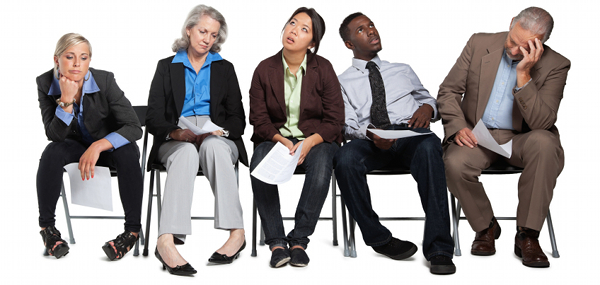 30.01.2018
Prof. Dr. Hüner Şencan
24